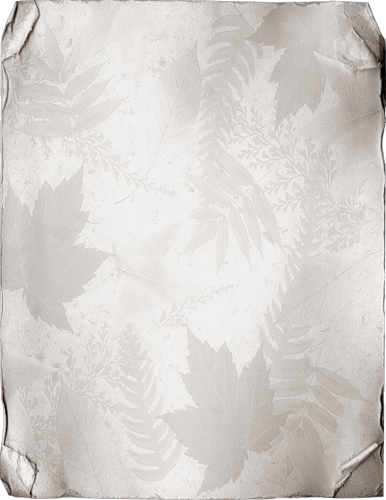 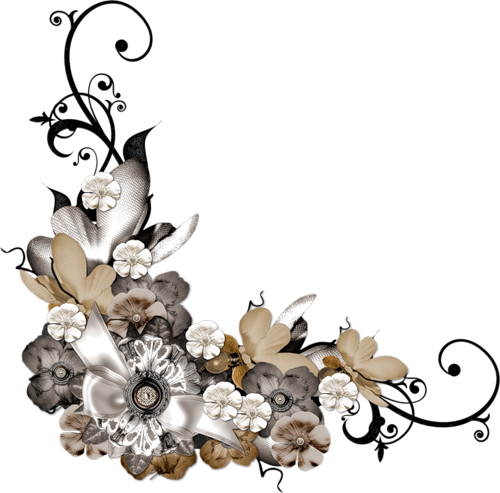 Семейный этикет.
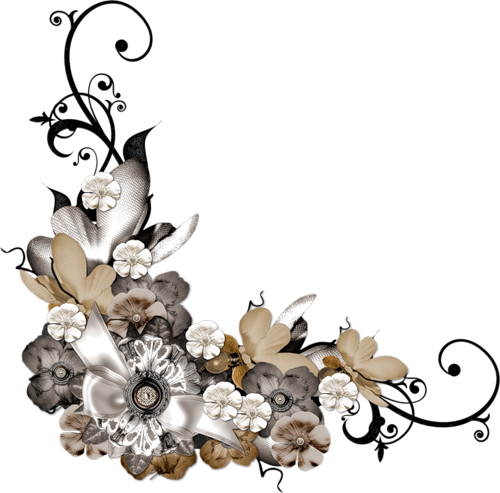 Работу выполнила:
Мясникова Л.Н.
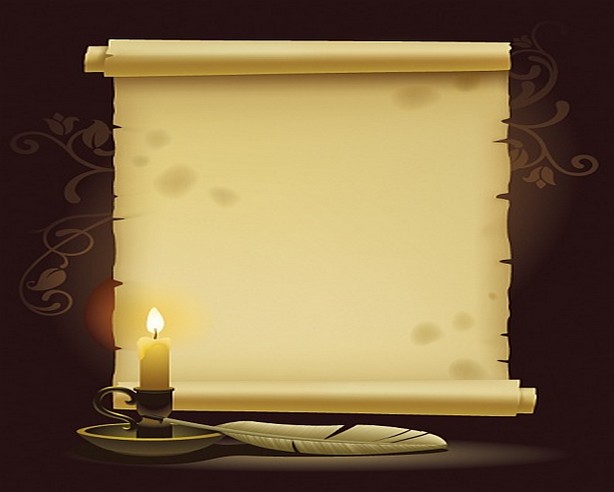 Ребенок учится тому, 
Что видит у себя в дому.
Родители пример ему . 
Кто при жене и детях груб, 
Кому язык распутства люб, 
Пусть помнит, что с лихвой получит 
От них всё то, чему их учит.
Коль видят нас и слышат дети,
Мы за дела свои в ответе 
И за слова. Легко толкнуть 
Детей на нехороший путь.
                                  (Себастьян Брандт, средневековый поэт)
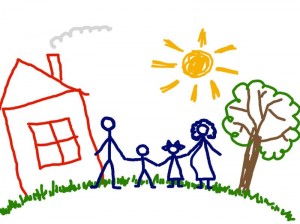 Человек может быть счастлив только в семье, в которой все счастливы и имеют возможность для развития и совершенствования. Каждый член её создает семейное счастье, всю жизнь не прекращая этой сложной и важной работы.
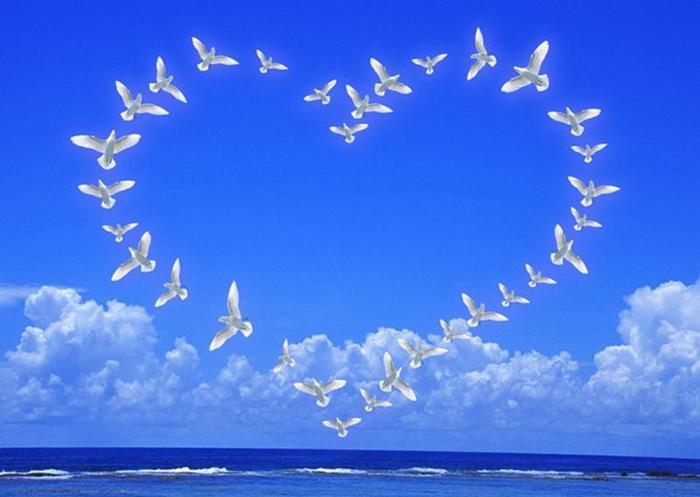 Правила, которые помогут сделать семью крепкой
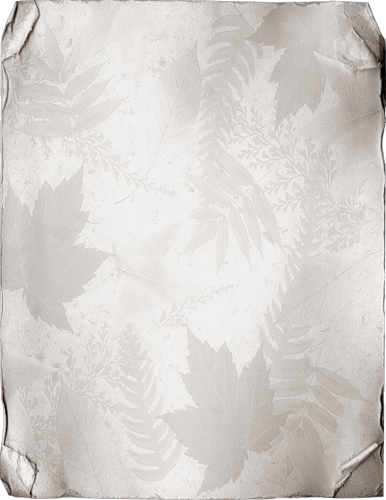 Кодекс вежливости для мужа
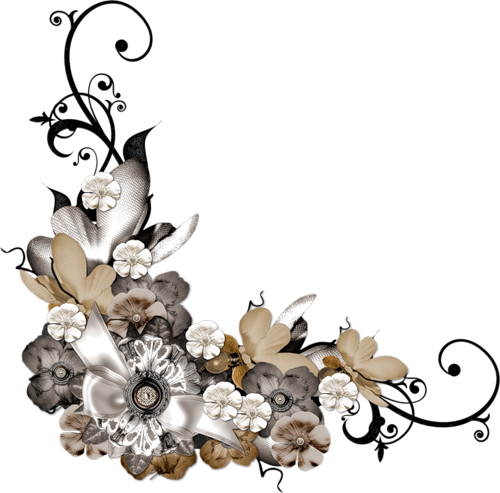 Помогать жене надевать верхнюю одежду как дома, так и вне его
Не читать газету во время совместного застолья
На первый танец всегда приглашать жену
Всегда замечать новые наряды жены и говорить ей комплименты
Всегда оказывать жене помощь и поддержку
Дарить жене цветы и подарки без обязательной причины
В присутствии жены не оглядываться на других женщин
Не употреблять унижающие её достоинство аргументы
Интересоваться делами жены
Разговаривать с женой, а не сводить беседу только к своим делам.
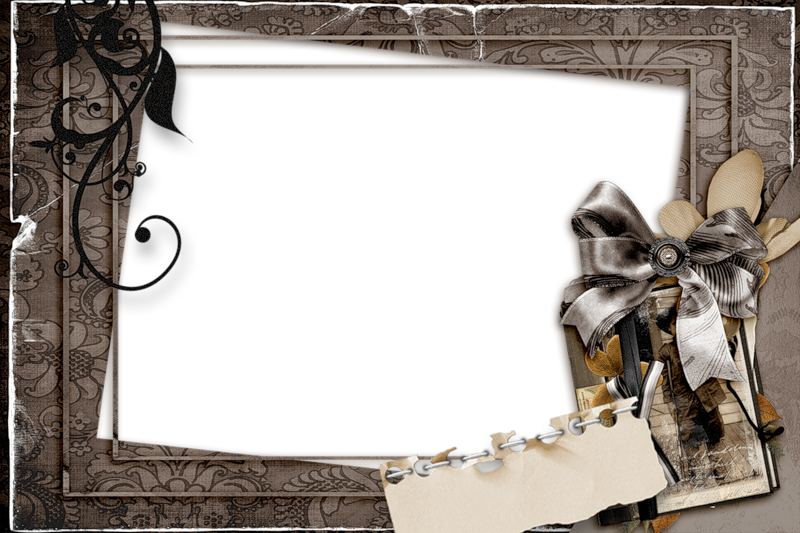 Кодекс вежливости для жены
Всегда выбирать наряд, учитывая вкус мужа
Готовить для него любимые блюда, о которых следует поинтересоваться у свекрови
Не наводить порядок в «заветных» вещах мужа, не трогать их
Не обыскивать вещи мужа и не контролировать его
В обществе выслушивать, не моргнув глазом, рассказы мужа, даже если известные наизусть, не высказывать сомнений в его компетентности по обсуждаемому вопросу
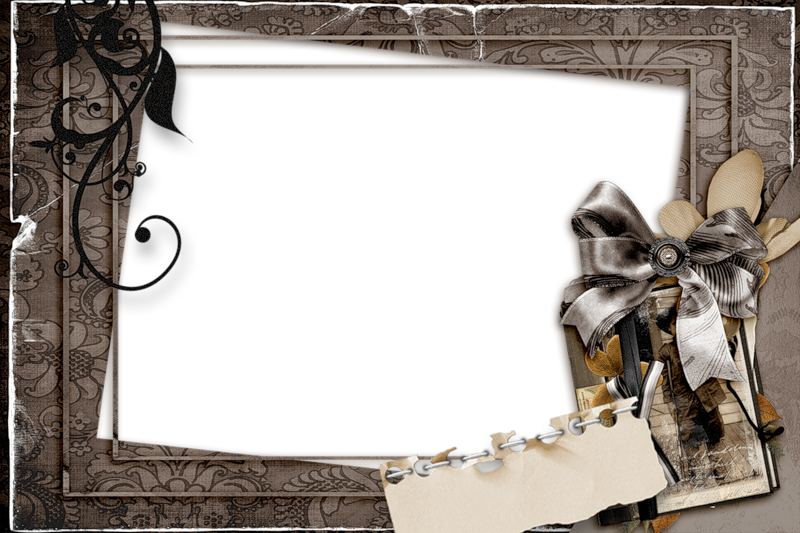 Кодекс вежливости для жены
6. На людях не называть его уменьшительными и интимными прозвищами
7. Как можно реже критиковать мужа и никогда не делать этого в присутствии
8. Говорить мужу комплименты и прислушиваться к его советам
9. Не приглашать в дом неприятных мужу гостей
10. При повторном браке не расхваливать первого мужа.
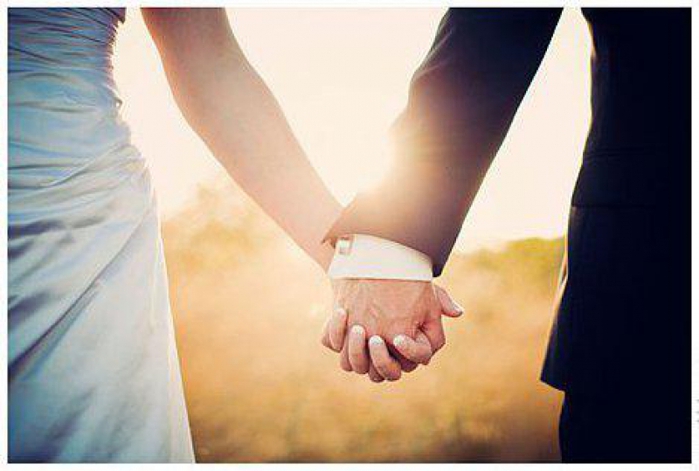 Каждый член семьи должен уважать интересы и вкусы друг друга. Если муж любит смотреть футбол или по выходным дням ездит на рыбалку, жене не стоит возмущаться этим. Если субботу он проведет с удочкой на берегу реки, то уж воскресный день точно посвятит делам семейным. Так же и муж должен учитывать интересы жены. Ни в коем случае не следует говорить с осуждением: «Разве умная женщина/может смотреть такой глупый фильм!», когда жена смотрит свой любимый сериал по телевизору.
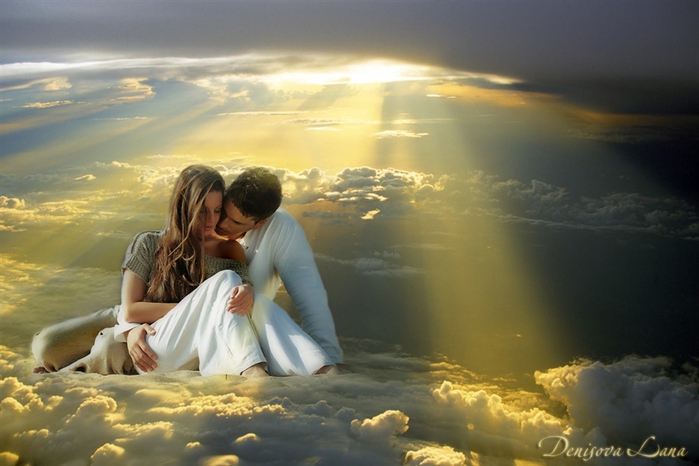 Большую роль в общении супругов играют жесты и взгляды. Сесть рядом и помолчать, коснуться руки, прислониться, поцеловать – существует много способов показать, что мы все еще влюблены и нуждаемся друг в друге. С годами супруги все больше нуждаются в словах о том, что они единственные и неизменимые.
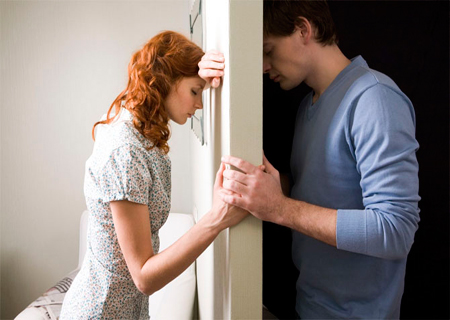 Взаимные претензии способны убить самые нежные чувства, даже если упреки и заслуженные. Тот, кому они предъявляются, будет подсознательно стремиться изолировать себя от обвинителя, поэтому слишком часто высказываемые претензии могут привести к разрыву.
	Старайтесь делать замечания близким дружелюбно и ненавязчиво, не повторяйте их многократно. Если человек не реагирует на ваши замечания, это не значит, что он их не слышал. Вероятно, он не может или не хочет поступать иначе. Прощайте тем, кого любите, их слабости, ведь и вы вряд ли вообще не имеете недостатков.
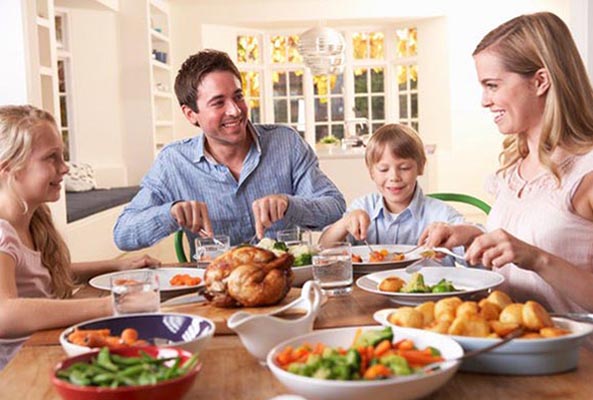 Обеды и ужины в кругу семьи сплачивают родных людей. Ученые из Новой Зеландии установили, что дети и подростки, регулярно обедающие с родителями, в значительно меньшей степени подвержены депрессии, а также таким вредными привычкам, как алкоголизм, курение или наркомания.
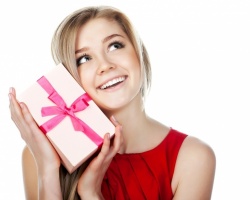 В семейной жизни большую роль играет приятная непредсказуемость. Неожиданные подарки, незначительные изменения в домашней обстановке, ужин при свечах, новый наряд, любимое блюдо – все это создает ощущение праздника души. Желательно, чтобы в доме было тепло и уютно. Человек, вложивший в него тепло своих рук, душевную заботу, сам активно участвующий в создании уюта, бережет этот дом и крепко к нему привязан.
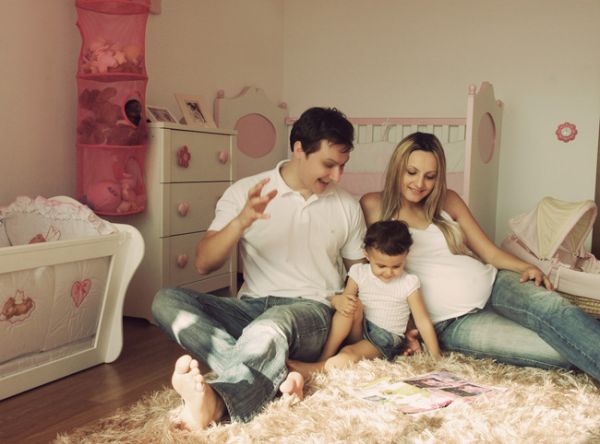 Необходимо уважать свободу друг друга и не ограничивать ее по пустякам. Каждый из нас имеет право на свои тайны. Даже самые маленькие и безобидные секреты придают ощущение независимости личности. Полное растворение в другом человеке чаще приводит к трагедии, чем к счастью.
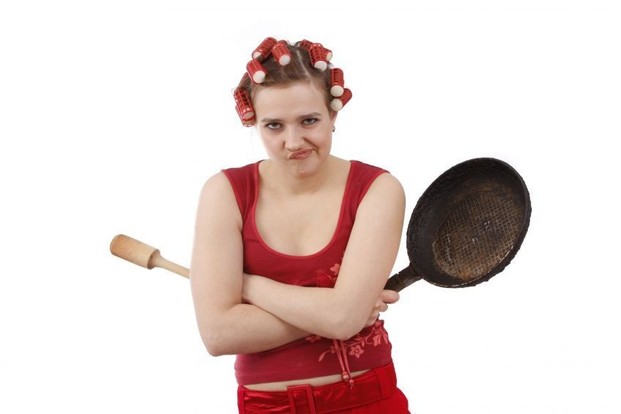 Супругам следует всегда выглядеть красивыми и привлекательными. Желательно, чтобы домашняя одежда была удобной, опрятной и чистой. Чистота и опрятный вид родителей — одно из средств сохранения их авторитета у детей. Небритый отец, мать в грязном халате — дети невольно отмечают эти детали. Мать, забирая ребенка, например, из детского сада, должна позаботиться о своем внешнем виде. Дети склонны к сравнениям. Их наблюдательность значительно острее, чем обычно кажется родителям.
Не менее важно помнить о том, что для развития супружества необходимы интимные отношения. Возникающие между двумя людьми, они отличаются от отношений со всеми другими: родными, близкими, друзьями, сотрудниками и т.д.
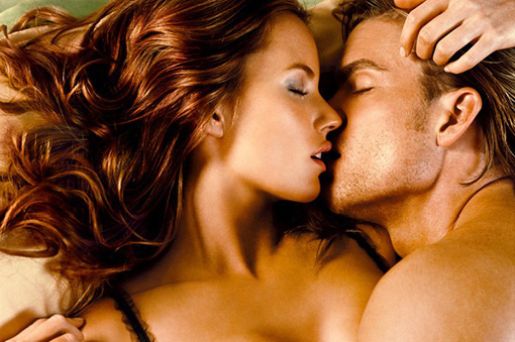 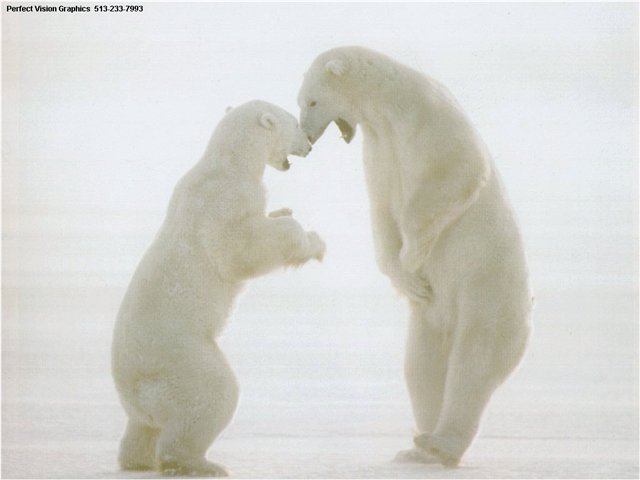 Среди причин, способных спровоцировать семейный конфликт или послужить причиной развода, можно выделить следующие негативные факторы:   — неправильное бытовое поведение одного из супругов;   — дисгармония интимных отношений;   — различие во мнениях и вкусах;   — неумение одного из супругов достойно держаться в компании;   — несоблюдение одним из супругов правил личной гигиены;   — неправильное планирование семейного бюджета;   — конфликт в отношениях с родителями супруга.
[Speaker Notes: Во избежание конфликтной ситуации муж­чины не должны спекулировать на своих социальных и физических превосходствах, целиком возлагая на жену ведение домашнего хозяйства, мотивируя это решение грубым и расхожим стереотипом об «исключительно женских делах».   Ответной ошибкой женщины, пытающейся парировать патриархальный натиск, являются обвинения в адрес мужа, уличающие последнего в бытовой пассивности.   Нельзя видеть причину конфликта в индивидуальных особенностях супруга, в его неспособности или неумении что-либо сделать. Не стоит провоцировать скандал из-за мелких расхождений во вкусах.   Не следует забывать, что в конфликте не бывает победителей — есть только побежденные. Многих конфликтов можно избежать, найдя в себе силы вовремя сдержаться, не произнести грубость, чем-то поступиться, что-то простить и, самое главное, адекватно оценить ситуацию.]
Основы хорошего воспитания закладываются в детстве, однако, если родители требуют от детей того, чего никогда не исполняют сами, они вряд ли добьются желаемого. Как бы отец или мать ни внушали сыну или дочери, что говорить нецензурные слова некрасиво, ребенок никогда не воспримет этого, если родители сами частенько в ссорах используют ненормативную лексику. Ребенку свойственно подражать тем, кто является для него авторитетом, а это в первую очередь именно родители. Хотите, чтобы ваше чадо было вежливым — станьте для него примером.
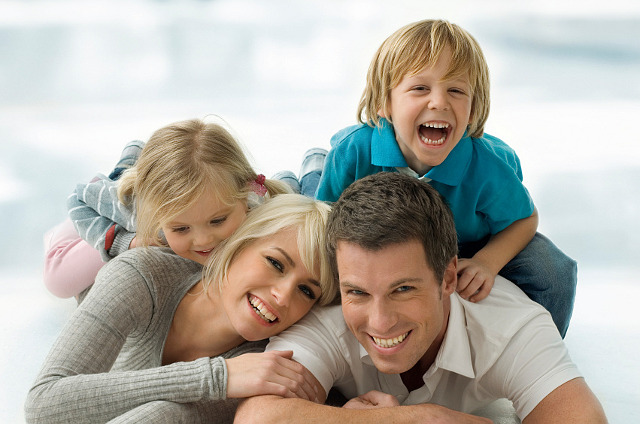 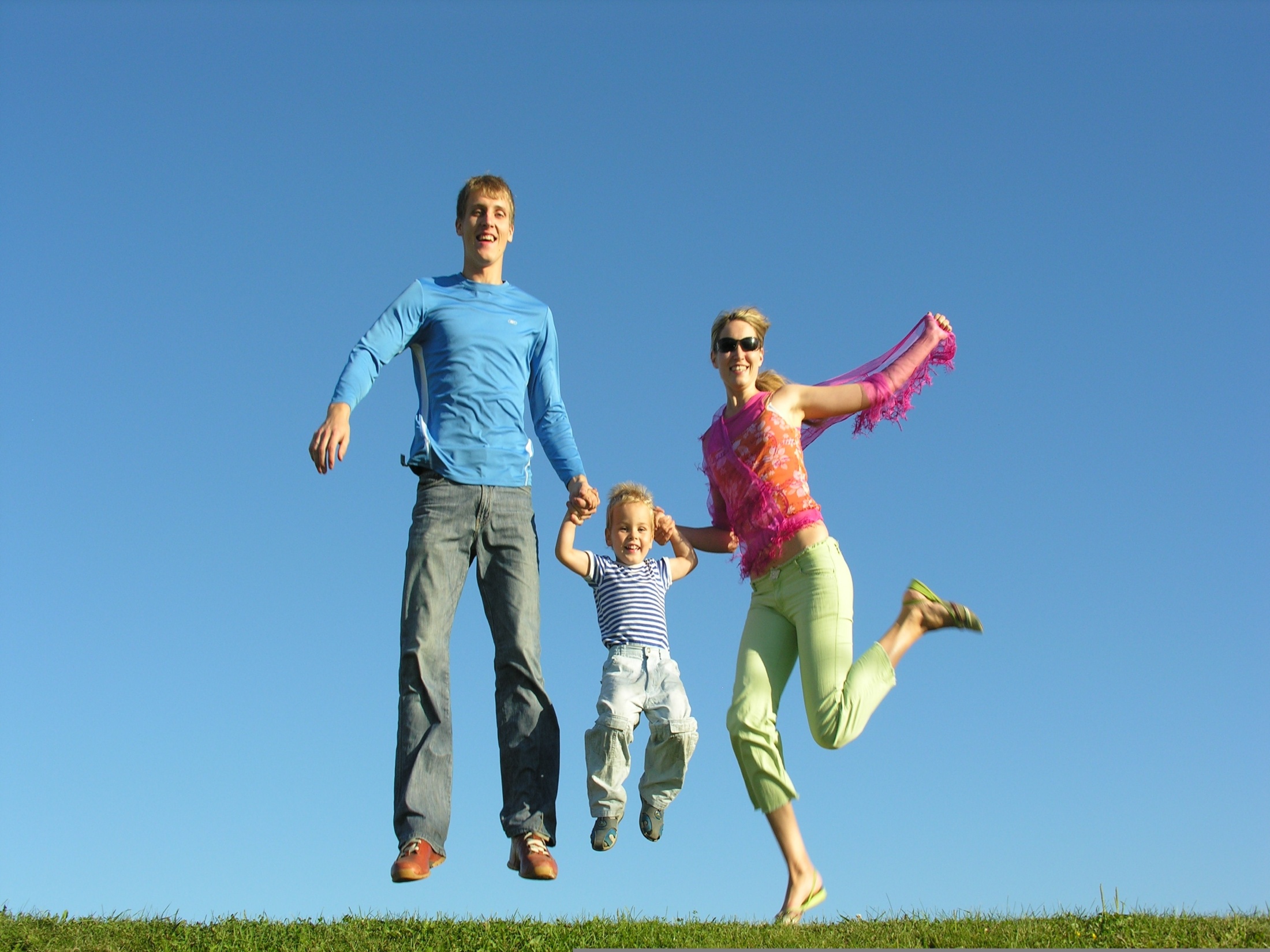 Этикетные нормы общения родителей и детей
Сразу следует подчеркнуть, что особого внимания со стороны родительской пары требуют дети в период подросткового кризиса, в общении с которыми важно учитывать определенные правила. Ни в коем случае не допускается факт необоснованной критики или насмешек в адрес подростка. Кроме того, лучше всего не настаивать на своих (возможно стереотипных) моральных воззрениях и воздерживаться от соблазна «выбора подходящих друзей» для сына или дочери.
[Speaker Notes: Часто отношения между родителями и повзрослевшими детьми страдают натянутостью, которую, впрочем, совершенно не сложно снять, следуя некоторым простым, но крайне важным нормам семейного этикета.   Во-первых, взрослеющий человек должен понять, что родителей, естественным образом, волнует его судьба, подросток не должен вос­принимать родительский интерес к его личной жизни как назойливое и праздное любопытство.   Со своей стороны, родители должны понять, что нетерпение, нетактичность, подозрительность — это не лучший путь к контакту с ребенком, даже повзрослевшим. Разговаривать с подростком необходимо спокойно и сдержанно, ни в коем случае не оскорбляя своего ребенка грязными подозрениями.]
Советы родителям
1.      Не критикуйте ошибки ребенка при посторонних. Стоит их обсудить наедине и найти причину поступка.
 
2.      Не запрещайте ребенку слушать его любимую музыку.
 
3.      Если ребенок допустил серьезную ошибку, не нужно его упрекать, а лучше подскажите, как ему поступить в такой ситуации.
4.      Подростки должны предупреждать своих родителей, если задерживаются где-то по своим делам.
 
5.      Задавая вопросы ребенку, следите за своим тоном. Это не допрос.
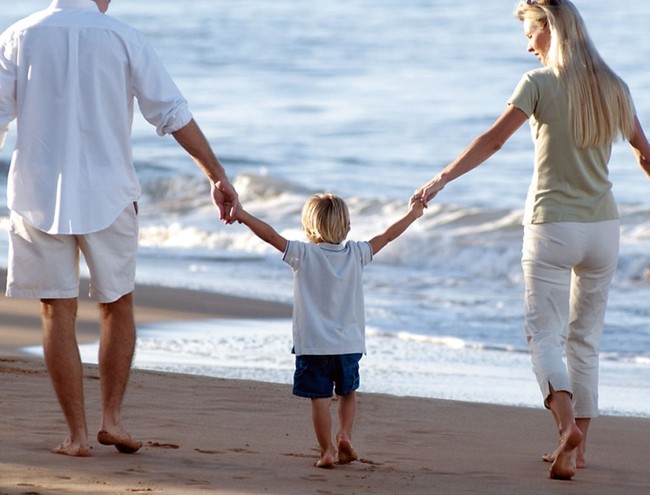 Советы родителям
6.      Вопросы ребенку задавайте деликатно, чтобы ребенок не считал ваш интерес к его жизни простым контролем.
 
7.      Дети не должны переходить рамки дозволенного, даже если отношения с родителями не идеальные.
 
8.      Не оскорбляйте ребенка обидными подозрениями. Не повышайте голос и не употребляйте бранные слова.
 
9.      Если ваш сын встречается с девочкой, то пригласите ее в гости. Так вы покажите, что уважаете право на личную жизнь.
 
10.  Не навязывайте ребенку свое мнение, даже если оно правильное. Пусть ребенок учиться на своих ошибках.
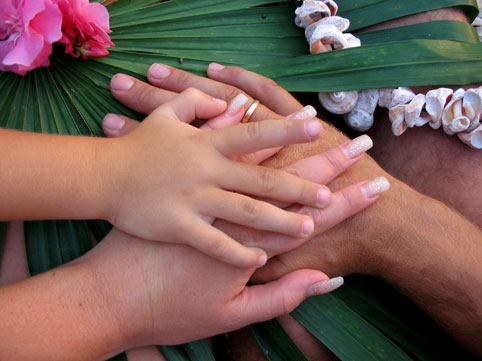 Советы родителям
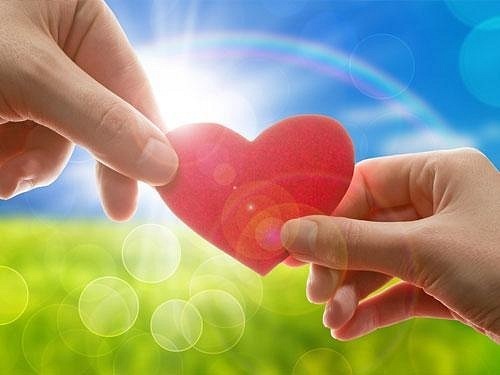 11. Не нужно в присутствии детей обсуждать остальных членов семьи, или же друзей и знакомых. Ни в коем случае недопустимо, чтобы ребенок стал свидетелем сор и скандалов своих близких. Это не только плохой пример, но и разрушение хрупкой детской психики.
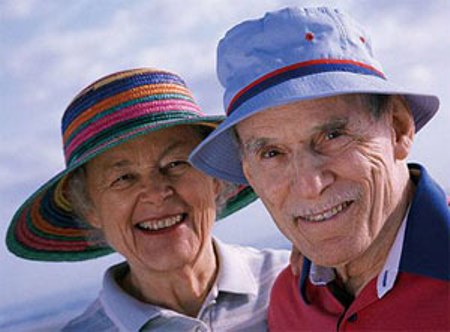 Молодёжи свойственна страсть, старости свойственна мудрость. Если в семье сохраняется уважение к старшим, новое поколение сможет избежать многих ошибок и неприятностей. Главное правило семейного этикета гласит: старшим никогда нельзя перечить и отвечать грубо, даже если кажется, что они неправы.
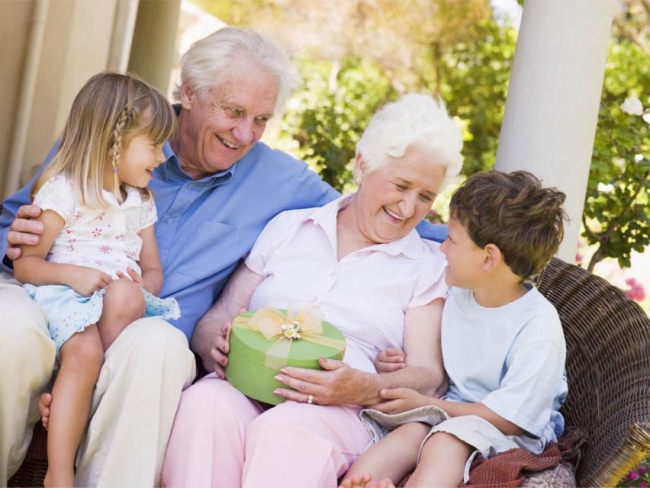 Если Вы желаете добра себе и своим детям,— покажите им хороший пример: всегда поступайте и говорите нравственно, научитесь ценить своих родителей, служите им и окружите их уважением и любовью. Учась у родителей, дети будут поступать так же. Каждый человек несёт большую ответственность за связь поколений.